ADA Basics
Troy Balthazor
ADA and Universal Design Consultant
Great Plains ADA Center
Passage of Americans with Disabilities Act
The ADA is a Civil Rights Law in 5 Parts
Title I: Employment
Title II: Public Programs & Services
Title III: Public Accommodations
Title IV: Telecommunications
Title V: Miscellaneous + exclusions
Implementation
Public Law 101-336

Title I Regulations written by EEOC

Title II and III Regulations written by the Department of Justice

Guidance is provided by both EEOC and DOJ to assist in interpreting the regulations. 

Courts Cases and Settlement Agreements
ADA Amendments Act
The ADA was amended to clarify and expand the definition of a disability in 2008.
ADAAA: Definition of a Disability
LIMITATION NEED NOT “SIGNIFICANTLY” OR “SEVERELY” RESTRICT A MAJOR LIFE ACTIVITY

EXPANDS “MAJOR LIFE ACTIVITIES

NOW GOES WELL BEYOND HEARING, SEEING BREATHING…

MAJOR BODILY FUNCTIONS SUCH AS:

IMMUNE SYSTEM
DIGESTIVE FUNCTIONS
CARDIOVASCUALR FUNCTIONS 
REPRODUCTIVE FUNCTIONS
ADAAA Definition-3 points
Physical or mental impairment 

that substantially limits 

a major life activity
ADAAA Definition Also Includes:   (1 of 2)
“Regarded As”

Record of a physical or mental impairment that substantially limited a major life activity.
	Example:  Past history of substance abuse or mental illness.

Assumption of disability when none is present
ADAAA Definition Also Includes:   (2 of 2)
“Perceived Impairment”

Employer discrimination based on an actual or perceived impairment

Assumption of disability when none is present

Example: Employer notices a front desk employee has a facial tic and demotes employee.
Major Life Activities
Basic activities that most people can perform with little or no difficulty.

Operation of major body functions such as immune system, normal cell growth, digestive, brain, circulatory functions.
Mitigating Measures
Mitigating measures shall not be a factor when determining whether an impairment substantially limits a major life activity. 

Only consideration= ordinary eyeglasses or contact lenses that fully correct visual acuity or eliminate refractive error.

Eliminates or reduces the symptoms or impact of an impairment.
Mitigating Measures - Example
Bill has diabetes and must use insulin everyday.
Bill has no difficulties performing major life activities when using insulin.
Insulin is the mitigating measure
Even though Bill can function “normally” while using insulin, he is still considered a person with a disability.
Mitigating Measures – Negative Effects
The negative effects of a mitigating measure can be taken into account to determine if a person has a disability.
Mitigating Measures – Negative Effect Example
Jennifer has high blood pressure. Her medication causes her to have severe fatigue and she needs short breaks to rest during the day.

Jennifer could be considered to have a disability based upon the symptoms of her medication and her high blood pressure.
Episodic Impairment/Remission
Examples of Episodic Impairments:
MS
Bi-polar Disorder
Asthma
Epilepsy

Example of Remission:  Cancer
Temporary Impairments
Depends upon:
	Extent
	Duration
	Impact

Temporary non-chronic impairments that do not last for a long time and that have no long term impact usually are not disabilities.
Exclusions
A person who currently uses drugs is not protected by the ADA

Former addicts who have been successfully rehabilitated may be protected
Title 1 of the ADA
Title I of the ADA protects qualified individuals with disabilities from discrimination in employment.
Who is Covered by the Employment Provisions of the ADA?
All private employers with 15 or more employees (Title 3)

All public employers, regardless of size. (Title 2)
How does the ADA Define “Qualified?”
A person is qualified who satisfies the required skills, experience, education, and other job-related requirements of the employment position, AND

 Can perform the essential functions of the position with or without reasonable accommodation.
What Evidence is Used in Identifying an Essential Function?
Employer’s judgment

Written job description prepared before advertising or interviewing applicants

The amount of time spent performing the function
Applications & Interviews
Must be accessible to people with disabilities:

Accessible applications
Accessible facility for an interview
Accessible means to contact employer
Cannot include mechanisms that discriminate against people with disabilities.
Are There Questions an Employer Cannot Ask an Applicant?
It is unlawful to:

ask an applicant whether they are disabled or about the nature or severity of a disability, or 

require the applicant to take a medical examination before making a job offer.
What Can An Employer Ask?
About his/her ability to perform job-related functions -- as long as the questions are not phrased in terms of disability. 

To describe or even demonstrate how, with or without reasonable accommodation, he/she will be able to perform the job.

Tests that are given to some, should be given to all applicants at that same stage in the application process.
Can an Employer Require a Medical Exam of an Individual with a Disability?
Yes….

But only after a job offer is made and prior to the commencement of employment duties . . . 

and as long as everyone who will be working in the job category must also take the same examination.
What are the Confidentiality Requirements for Medical Information?
Maintained in separate, locked files.

Provided to other employees on a need-to-know basis only.
What is Reasonable Accommodation?
Modification or adjustment to the application process.

Modification to the work environment or to the manner in which the job is customarily performed.

Modification or adjustment to allow the equal enjoyment of the benefits and privileges of employment.
What are Some of the Basic Principles of a Reasonable Accommodation?
The accommodation must be effective.

The accommodation must reduce barriers related to a person’s disability.

The accommodation doesn’t have to be the best as long as it is effective – in other words, it gets the accommodation job done. 

An employer is not required to provide an accommodation that is primarily for personal use.
Mitigating Measures & Reasonable Accommodations
The positive and negative effects of a mitigating measure can be taken into consideration when determining if a person with a disability is entitled to a reasonable accommodation.
Mitigating Measures & Reasonable Accommodations: Example
Jennifer has moderate chronic depression.  Her medication successfully controls the depression but she has trouble functioning in the morning as a side effect of the medication. 

Jennifer could request a modified work schedule due to the symptoms of her medications.
When is an Employer Obligated to Make Reasonable Accommodation?
The employer is obligated to make an accommodation only to the known limitations of an otherwise qualified individual with a disability.
Whose Responsibility is it to Discuss Reasonable Accommodation?
It is the employee’s responsibility to request an accommodation . . .

However, the employer is responsible for notifying applicants and employees of its obligation to provide accommodations to qualified individuals with disabilities.
How does an Employer Determine if an Individual is “Covered?”
After an employee asks for accommodation, the employer may request documentation.

The information must be kept confidential.

The information must not be more intrusive or extensive than is job-related or consistent with business necessity.
How is the Proper Accommodation Determined?
Through an informal, interactive process between employer and employee.

The employer makes the final determination of the reasonable accommodation (RA) needed to be in compliance with the ADA.

RA is not required if it would impose an undue hardship.
What is an Undue Hardship?
Undue hardship is any action that requires “significant difficulty or expense” in relation to the resources available and the nature of the operation or organization.
Undue Hardship
Determined on a case-by-case basis but could be something which:

Is unduly costly based upon the business size and resources

Fundamentally alters the nature of the business

Poses significant administrative difficulty
How are the Employment Sections of the ADA Enforced?
Preferably by internal grievance procedure - but not required by law.

Filing administrative complaint with the EEOC

Filing lawsuit - requires “Right to Sue” letter from EEOC

Alternative dispute resolution such as mediation
ADA Titles 2 and 3 - Purpose
Both Title II and Title III prohibit discrimination against individuals based on disability.

Both Title II and Title III provide regulations to remove obstacles or “barriers” that keep individuals with disabilities from participating fully in public activities.
Equal Access and Inclusion
Title II Entities are required to provide “program access to all services and activities”.

Title III entities are required to provide equal access to goods and services.
Who Is Covered?
Title II Regulations cover “Public Entities”
State and local governments

Title III Regulations cover “Places of Public Accommodation”
Businesses (basically)
Who Is Covered (Continued)
Title II of the ADA extends coverage to all activities of state and local governments whether or not they receive federal funds.

Unlike section 504 of the Rehabilitation Act of 1973,which only covers programs receiving federal financial assistance
Title 2 Coverage
Any State or local government and any of its departments, agencies, or other instrumentalities.

All activities, services, and programs of public entities are covered, including activities of:

State legislatures and courts 
Town meetings 
Police and fire departments
Motor vehicle licensing 
Employment (covered by Title I)
Places of Public Accommodation
Include over five million private establishments, such as;

restaurants, hotels, theaters 
convention centers
retail stores and shopping centers, 
recreation centers, gyms, bowling alleys
pharmacies 
doctors' offices and hospitals
museums and libraries
private schools and day care centers
Title III Also Covers:
“Commercial facilities”

Commercial facilities are nonresidential facilities, including office buildings, factories, and warehouses, whose operations affect commerce. 

Private entities that offer certain examinations and courses related to educational and occupational certification.
Who is Not Covered?
Entities controlled by religious organizations, including places of worship.

Private clubs are not covered unless an event or service is offered to the general public.

Housing is not covered by the ADA.
Barrier Removal
Title II and Title III Entities are Required to Remove Barriers to Equal Access to Goods, Services, and Activities.
Types of Barriers
Physical barriers

Knowledge barriers

Attitudinal barriers

Communication barriers
Entities May Not Have to Remove Barriers IF:
Would cause an undue financial or administrative  burden; or 

change the fundamental nature of the program or business.
Undue Burden
The determination that an accommodation would be an undue burden must be based on all financial and administrative resources available.

In other words, a local entity must examine its entire budget—not just the resources already allocated to the program in question.
Undue Burden (Continued)
The determination also must come from the head of the government entity or someone designated to make budgetary decisions.  

The reason that an accommodation such as a building alteration or a policy modification, etc. cannot be provided must be given in writing.
Undue Burden - Example
A resident of Anytown, who is deaf, requests an on-site interpreter be available whenever he comes in to drop off his utility bill.  

The ADA Coordinator determines:

Finding an interpreter without advance notice is an administrative burden and unfeasible since interpreters in the area only schedule appointments in advance.

For a simple transaction such as paying a utility bill, effective communication can be provided by passing notes back and forth, if needed.
Fundamental Alteration of the Nature of a Program or Service
Modifications in programs or policies or alterations to physical environments do not have to be made when they would disrupt the fundamental nature of a program or business.
Fundamental Alteration of the Nature of a Program or Service - Example
A business that offers group tours of museums or historical attractions would not be required to provide an alternative individual tour to a person who had severe social anxiety because the nature of the business is to provide tours in a group setting.
Personal Devices
Title II and Title III entities are not required to provide personal devices such as wheelchairs; individually prescribed devices (e.g., prescription eyeglasses or hearing aids); or services of a personal nature including assistance in eating, toileting, or dressing.
Inclusion of People with Disabilities
May not refuse to allow a person with a disability to participate in a service, program, or activity simply because the person has a disability.

Or is associated with someone who has a disability
Integrated Programs/Settings
Integration of individuals with disabilities into the mainstream of society is fundamental to the purposes of the Americans with Disabilities Act.

Title II and  III entities must offer services in a setting that is integrated with other customers/participants.
Integrated Settings
Entities may not provide services or benefits to individuals with disabilities through programs that are separate or different– 

unless the separate programs are necessary to ensure that the benefits and services are equally effective.
Separate Programs
Even when separate programs are permitted, an individual with a disability still has the right to choose to participate in the regular program.
Integrated Programs - Example
It would not be a violation for a city to offer recreational programs specially designed for children with mobility impairments 

BUT it would be a violation if the city refused to allow children with disabilities to participate in its other recreational programs.
Mainstream Program Access
State and local governments may not require an individual with a disability to accept a special accommodation or benefit if the individual chooses not to accept it.
Unnecessary Eligibility Standards
Both Title II and Title III entities must eliminate unnecessary eligibility standards or rules that deny individuals with disabilities an equal opportunity to enjoy their services, programs or activities 

Unless "necessary" for the provisions of the service, program or activity.
Unnecessary Eligibility Requirements
Requirements that tend to screen out individuals with disabilities, such as requiring a driver's license as the only acceptable means of identification.
Exceptions for Safety
Requirements that are necessary for the safe operation of a program or service may be imposed if they are based on actual risks and not on mere speculation, stereotypes, or generalizations about individuals with disabilities.

Example:  Roller Coaster Height Requirement of 48”
Effective Communication Requirements
Both Title II and Title III entities must ensure that communications with individuals with disabilities are as effective as communications with others. 

In order to provide effective communication, public and private entities are required to make appropriate auxiliary aids and services available when they are necessary to ensure effective communication.
Effective Communication
Title 2 and Title 3 entities must furnish auxiliary aids and services when necessary to ensure effective communication, unless an undue burden or fundamental alteration would result.
Auxiliary Aids and Services
qualified interpreters 
assistive listening headsets 
television captioning and decoders 
telecommunications devices for deaf persons (TDD's) 
videotext displays 
readers 
audio-tapes 
brailed materials 
large print materials
captioning
Auxiliary Aids and Services - Flexibility
The auxiliary aid requirement is flexible. For example, a brailed menu is not required, if waiters are available to read the menu to blind customers

Unless there is a reason (e.g. concomitant hearing loss) that reading the menu is not effective
Auxiliary Aids and Services - Limitations
Auxiliary aids that would result in an undue burden, or in a fundamental alteration in the nature of the goods or services are not required by the regulation.

However, a public accommodation must still furnish another auxiliary aid, if available, that does not result in a fundamental alteration or an undue burden.
Surcharges and Fees
Title 2 and Title 3 entities may not charge individuals with disabilities additional fees to cover the costs necessary to provide services to individuals with disabilities.
Surcharges and Fees - Examples
A doctor’s office could not charge for the cost of providing an interpreter.

A city could not charge an additional fee for a pool pass if the individual would be using a pool lift.
Special Benefits
Both Title II and Title III entities may provide special benefits or services to individuals with disabilities that are beyond ADA requirements, if they choose to do so.
Modifications in Policies, Practices, and Procedures
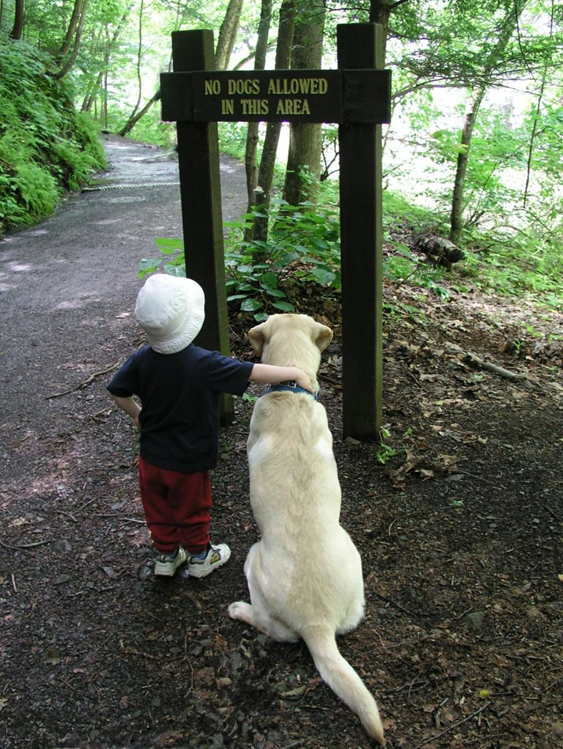 Both Title II and Title III entities must make 
modifications in their policies, practices, and 
procedures, when necessary to provide services to 
people with disabilities.
Modifications in Policies, Practices, and Procedures - Example
A department store may need to modify a policy of only permitting one person at a time in a dressing room if an individual with a disability needs the assistance of a companion in dressing.
Exams and Courses - Modifications
Private entities (Title 3) offering certain examinations or courses (i.e., those related to applications, licensing, certification, or credentialing for secondary or postsecondary education, professional, or trade purposes) must offer them in an accessible place and manner or offer alternative accessible arrangements.
Modifications in Policies, Practices, and Procedures - Specialization
Specialists are not required to provide services outside of their legitimate areas of specialization.

For example, a doctor who specializes exclusively in burn treatment may refer an individual with a disability, who is not seeking burn treatment, to another provider. A burn specialist, however, could not refuse to provide burn treatment to, for example, an individual with HIV disease
Accessible Facilities
New construction must be in full compliance with ADA Standards for Accessible Design.

Alterations and Remodeling must be in full compliance with ADA Standards for Accessible Design. 

Accessibility extends to exterior “path of travel” and pedestrian rights-of-way as well as the inside of buildings.
Accessible Existing Facilities
When existing facilities are not accessible:

Title II entities must provide “Program Access”.

Title III entities must do what is “Readily Achievable”
Title II-Program Access
State and local governments are required to operate their programs so that, when viewed in their entirety, they are readily accessible to and usable by individuals with disabilities.
Program Access – Removal of Barriers
Entities need not remove physical barriers, such as stairs, in all existing buildings, as long as they make their programs accessible to individuals who are unable to use an inaccessible existing facility.
Program Access – Alternative Methods Example
Relocating a service to an accessible facility, e.g., moving a public information office from the third floor to the first floor of a building.

Providing an aide or personal assistant to enable an individual with a disability to obtain the service.

Providing benefits or services at an individual's home, or at an alternative accessible site.
Program Access – Carrying Individuals
Entity representatives may not carry an individual with a disability as a method of providing program access, except in manifestly exceptional circumstances.
Program Access – Other Actions
However, public entities must take any other action, if available, that would not result in a fundamental alteration or undue burdens--

 but would ensure that individuals with disabilities receive the benefits or services.
Title III-Readily Achievable
Physical barriers to entering and using existing Title 3 facilities must be removed when "readily achievable”.

"Readily achievable means "easily accomplishable and able to be carried out without much difficulty or expense.”
Readily Achievable Barrier Removal (RABR)
What is readily achievable is determined on a case-by-case basis in light of the resources available.

 Does not require the rearrangement of temporary or movable structures, such as furniture, equipment, and display racks if it would result in a significant loss of selling or serving space. 

Legitimate safety requirements may be considered in determining what is readily achievable.
Readily Achievable Barrier Removal Examples
Installing ramps.

Making curb cuts at sidewalks and entrances. 

Rearranging tables, chairs, vending machines, display racks, and other furniture.

Widening doorways.

Installing grab bars in toilet stalls. 

Adding raised letters or braille to elevator control buttons.
Barrier Removal Priorities
First priority should be given to measures that will enable individuals with disabilities to "get in the front door," followed by measures to provide access to areas providing goods and services.
RABR – Building Standards
Barrier removal measures must comply, when readily achievable, with the alterations requirements of the ADA Accessibility Guidelines. 

If compliance with the Guidelines is not readily achievable, other safe, readily achievable measures must be taken, such as installation of a slightly narrower door than would be required by the Guidelines.
Transportation
Both Title II and Title III regulations establish specific requirements for transportation vehicles and facilities.

This includes a requirement that all new buses must be equipped to provide services to people who use wheelchairs.
Transportation (Continued)
Transit districts & transit authorities are local government entities, so they are included. 

Public transportation operated by state and local governments must follow ADA regulations issued by the U.S. Department of Transportation (USDOT).
Tax Incentives for Businesses
A tax credit for small businesses who remove access barriers from their facilities, provide accessible services, or take other steps to improve accessibility for customers with disabilities

A tax deduction for businesses of all sizes that remove access barriers in their facilities or vehicles
Enforcement
Title II and Title III regulations are written and enforced by the U.S. Department of Justice.
Questions Or Comments?
The ADA Center is here for you if you need guidance 1-800-949-4232

Thank you for being here

Enjoy the rest of your conference experience